Белла Ахмадулина
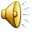 Жизнь и творчество
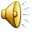 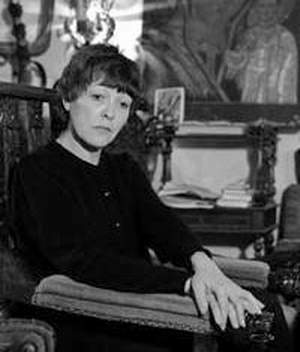 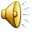 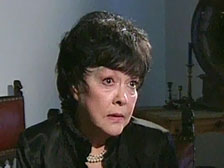 Белла Ахатовна Ахмадулина родилась 10 апреля 1937 года в Москве. В числе предков с материнской стороны-итальянцы, осевшие в России ,и среди них- революционер Стопани.Школьницей работала внештатным корреспондентом газеты «Метростроевец».Стихи писала с детства, занималась в литобъединении при ЗИЛе у поэта Е. Винокурова. По окончании школы поступила в Литературный институт имени Максима Горького. Во время учебы в Литинституте Ахмадулина публиковала стихи в литературных журналах и в рукописном журнале «Синтаксис».
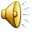 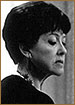 В 1959 году Ахмадулина была исключена из института за отказ участвовать в травле Бориса Пастернака, но затем восстановлена. В 1960 году окончила институт с отличной оценкой дипломной работы. В 1962 году стараниями поэта Павла Антокольского была издана первая книга Ахмадулиной «Струна». Поэтический сборник «Озноб», в котором были собраны все стихи, написанные в течение 13 лет, вышел в эмигрантском издательстве «Посев» (1969, ФРГ). Несмотря на это «крамольное» событие, книги Ахмадулиной, хотя и подвергались строгой цензуре, продолжали издаваться в СССР: «Уроки музыки» (1969), «Стихи» (1975), «Свеча», «Метель».
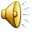 К этому времени она по праву считалась одним из наиболее ярких поэтов, начинавших свой творческий путь во время «оттепели». Героями стихов Ахмадулиной становились русские поэты - от Пушкина и Цветаевой до друзей и современников А.Вознесенского и Б.Окуджавы, а также простые люди - «кривая Нинка», «электрик Василий». Ахмадулина много переводила грузинских поэтов Н.Бараташвили, Г.Табидзе, С.Чиковани. Она - автор многочисленных эссе о В.Набокове, А.Ахматовой, М.Цветаевой, Вен.Ерофееве, А.Твардовском, П.Антокольском, В.Высоцком и других крупных творческих личностях, которые, по ее словам, «украсили и оправдали своим участием разное время общего времени, незаметно ставшего эпохой».
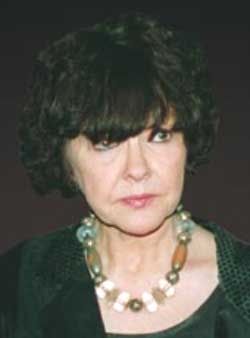 В 1977 году она была избрана почетным членом Американской академии искусства и литературы. В 1988 году вышла книга «Избранное», за ней последовали новые поэтические сборники. Сюрреалистический рассказ Ахмадулиной «Много собак и собака» вошел в неофициальный альманах «Метрополь» (1979).
Влечет меня старинный слог. Есть обаянье в древней речи. Она бывает наших слов и современнее и резче. Вскричать: "Полцарства за коня!" - какая вспыльчивость и щедрость! Но снизойдет и на меня последнего задора тщетность. Когда-нибудь очнусь во мгле, навеки проиграв сраженье, и вот придет на память мне безумца древнего решенье. О, что полцарства для меня! Дитя, наученное веком, возьму коня, отдам коня за полмгновенья с человеком, любимым мною. Бог с тобой, о конь мой, конь мой, конь ретивый. Я безвозмездно повод твой ослаблю - и табун родимый нагонишь ты, нагонишь там, в степи пустой и порыжелой. А мне наскучил тарарам этих побед и поражений. Мне жаль коня! Мне жаль любви! И на манер средневековый ложится под ноги мои лишь след, оставленный подковой. 1958
Хочу я быть невестой, красивой, завитой, под белою навесной застенчивой фатой. Чтоб вздрагивали руки в колечках ледяных, чтобы сходились рюмки во здравье молодых. Чтоб каждый мне поддакивал, пророчил сыновей, чтобы друзья с подарками стеснялись у дверей. Сорочки в целлофане, тарелки, кружева... Чтоб в щёку целовали, пока я не жена. Платье мое белое заплакано вином, счастливая и бедная сижу я за столом. Страшно и заманчиво то, что впереди. Плачет моя мамочка,- мама, погоди. ... Наряд мой боярский скинут на кровать. Мне хорошо бояться тебя поцеловать. Громко стулья ставятся рядом, за стеной... Что-то дальше станется с тобою и со мной?.. 1955
Поэзия для Ахмадулиной — самооткровение, встреча внутреннего мира поэта с миром новых (магнитофон, самолет, светофор) и традиционных (свеча, дом друга) предметов. Для ее поэзии все — даже любая мелочь — может служить импульсом, окрылить смелую фантазию, рождающую дерзкие образы, фантастические, вневременные события; все может стать одухотворенным, символичным, как любое явление природы («Сказка о дожде», 1964). Ахмадулина расширяет свою лексику и синтаксис, обращается к архаическим элементам речи, которые она переплетает с современным разговорным языком. Отчужденное употребление отдельных слов возвращает им в контексте первоначальный смысл. Не статика, а динамика определяет ритм стихов Ахмадулиной. Поначалу доля необычного в стихах Ахмадулиной была очень велика по сравнению с большинством русских стихов того времени, но затем ее поэзия стала проще, эпичнее.[1]
Актёрские работы
1964 — Живёт такой парень 
1970 — Спорт, спорт, спорт
Сценарист
1965 — Чистые пруды
Награды и премии
Орден «За заслуги перед Отечеством» II степени (11 августа 2007) — за выдающийся вклад в развитие отечественной литературы и многолетнюю творческую деятельность[2] 
Орден «За заслуги перед Отечеством» III степени (7 апреля 1997) — за заслуги перед государством и выдающийся вклад в развитие отечественной литературы[3] 
Орден Дружбы народов (1984) 
Лауреат Государственной премии СССР (1989) 
Лауреат Государственной премии России (2004) 
Лауреат премии фонда «Знамя» (1993) 
Лауреат «Носсиде» (Италия, 1994) 
Лауреат премии «Триумф» (1994) 
Лауреат Пушкинской премии фонда А. Тепфера (1994) 
Лауреат премии Президента Российской Федерации в области литературы и искусства (1998) 
Лауреат «Брианца» (Италия, 1998) 
Лауреат журнала «Дружба народов» (2000) 
Лауреат премии имени Булата Окуджавы (2003)